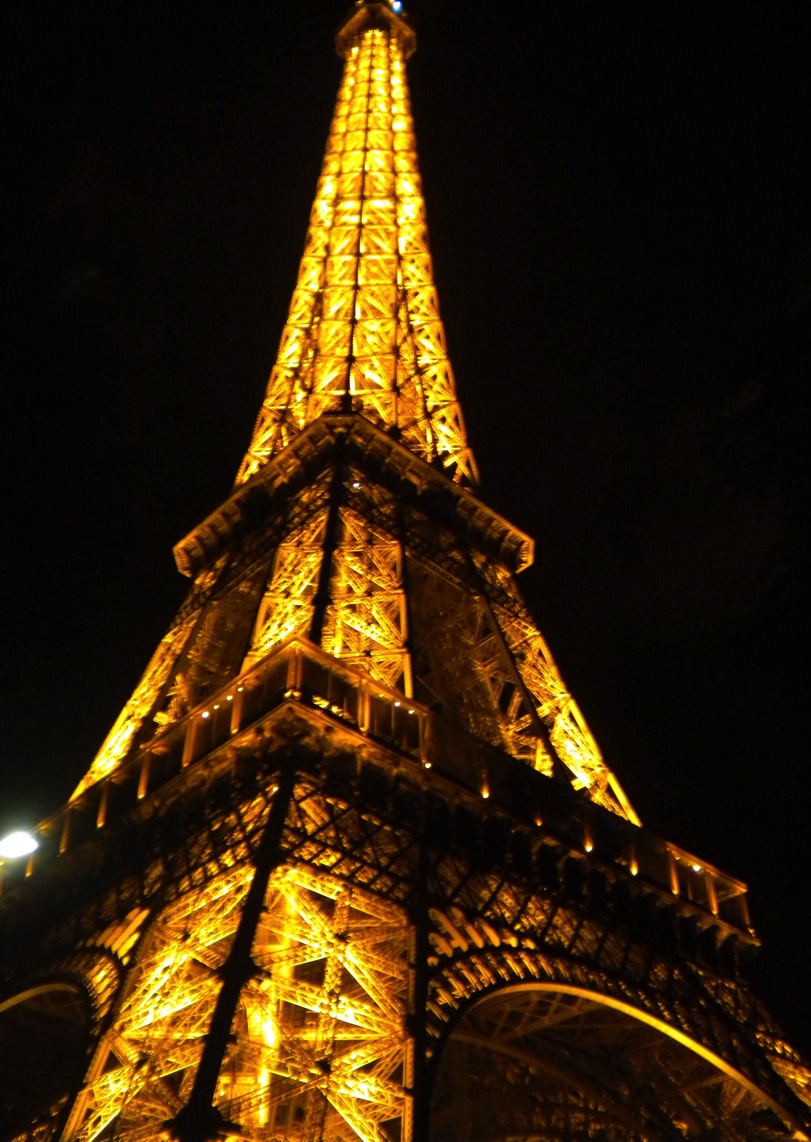 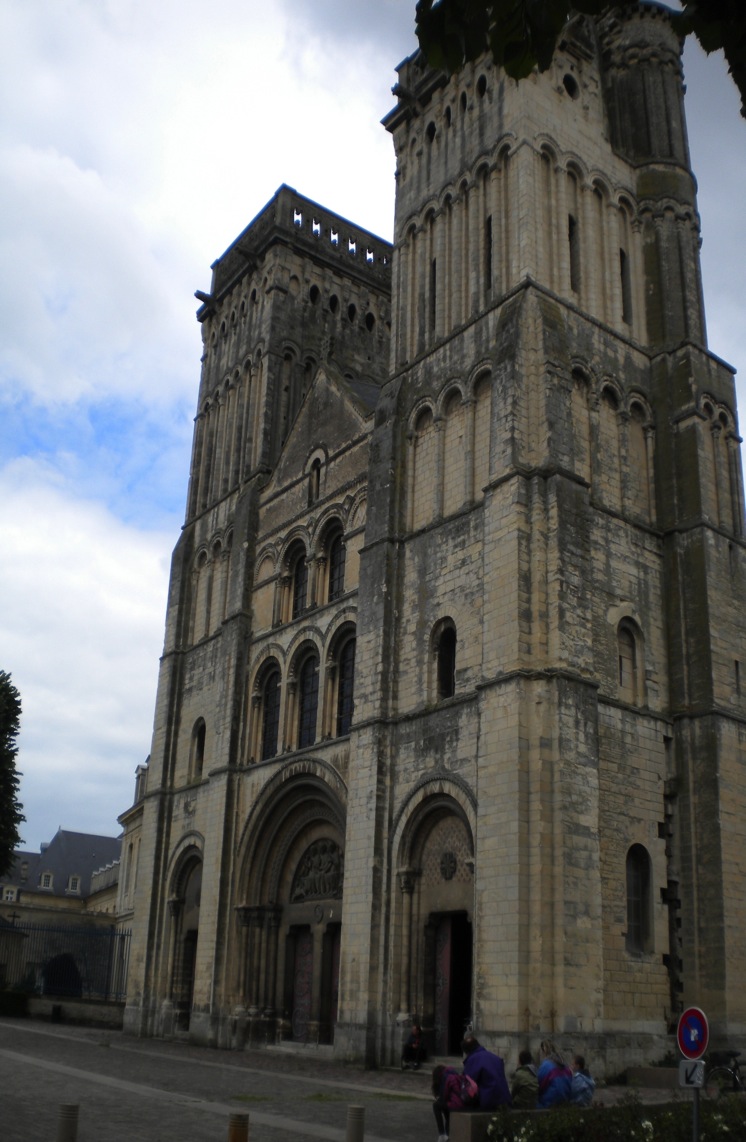 Caen et Normandie (et un petit voyage à Paris)
Un petit voyage à Paris
Deux jours
Au MIJE
Un tour au bateau sur la Seine
Notre Dame
Bouquinistes
Les cars rouges
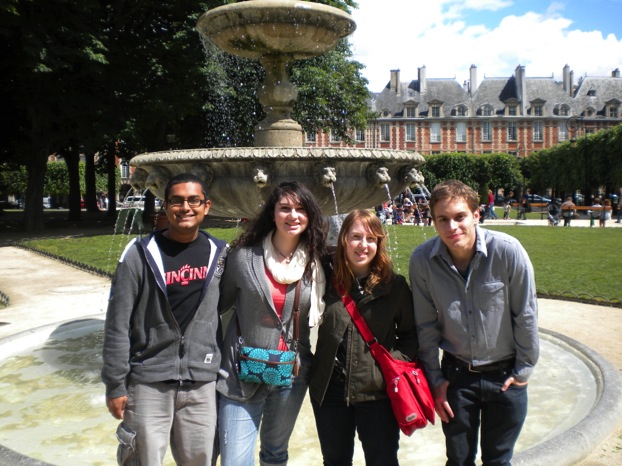 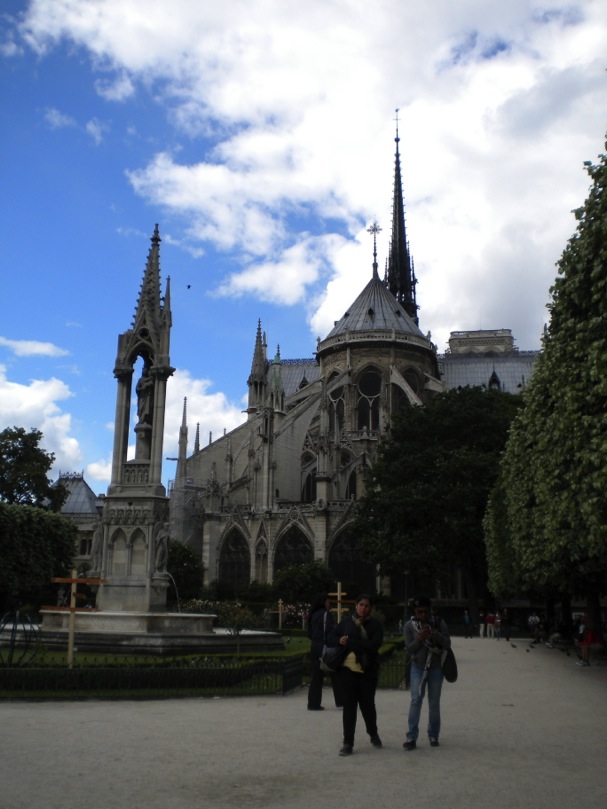 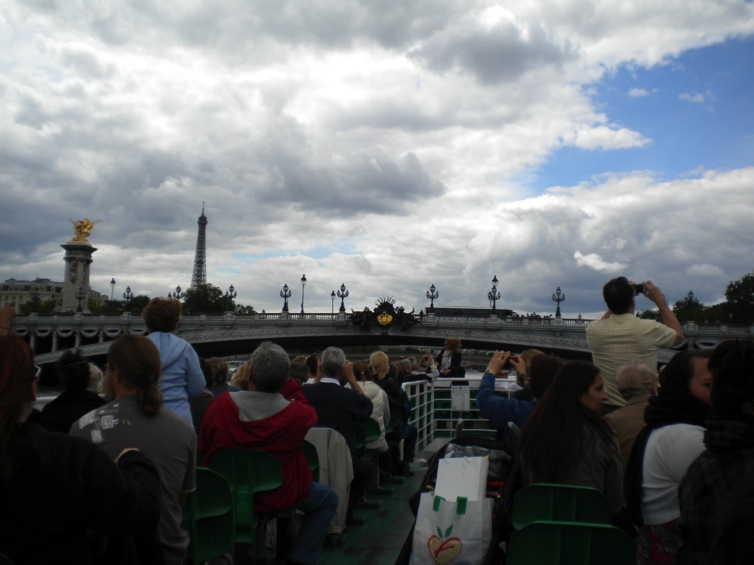 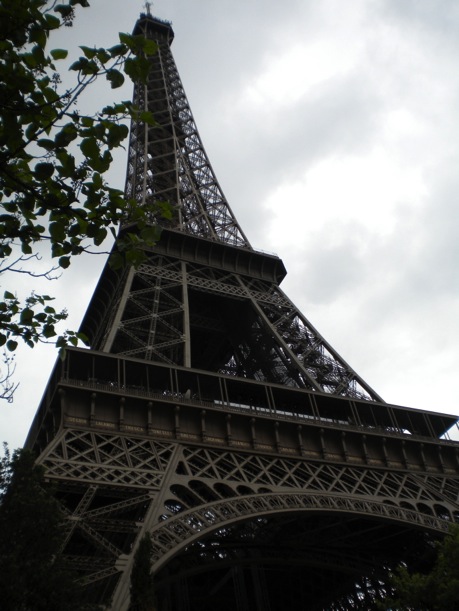 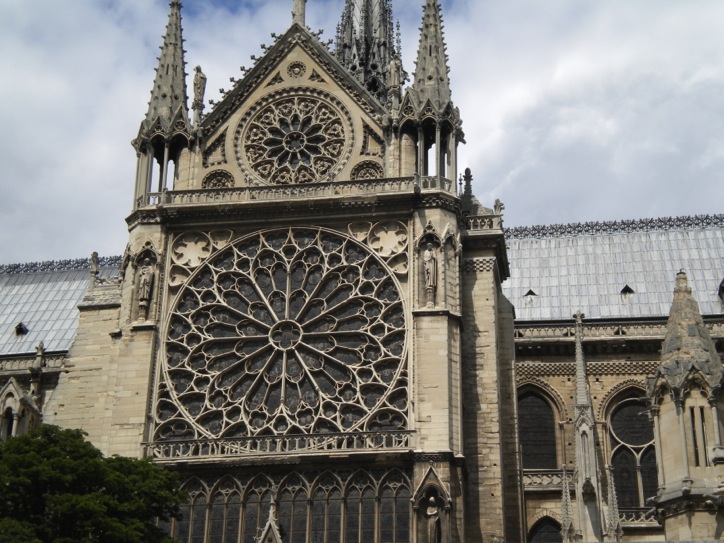 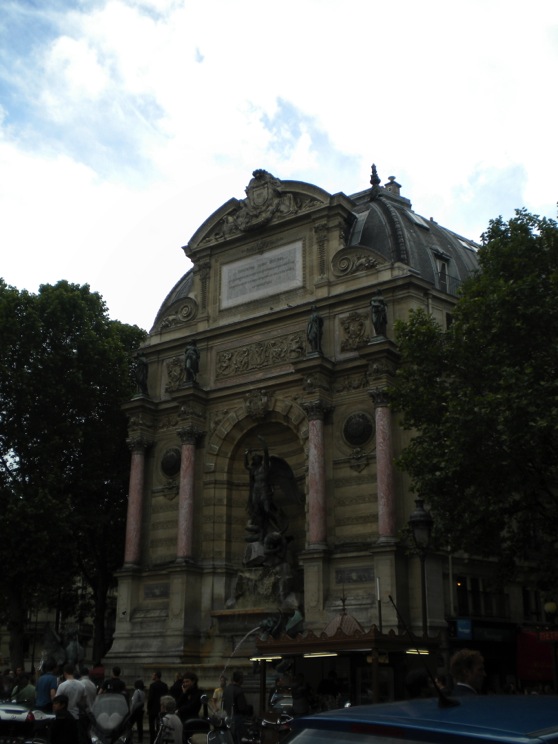 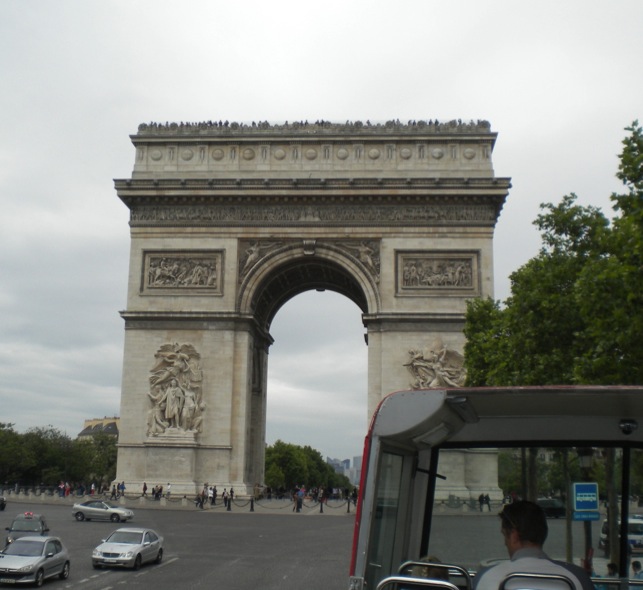 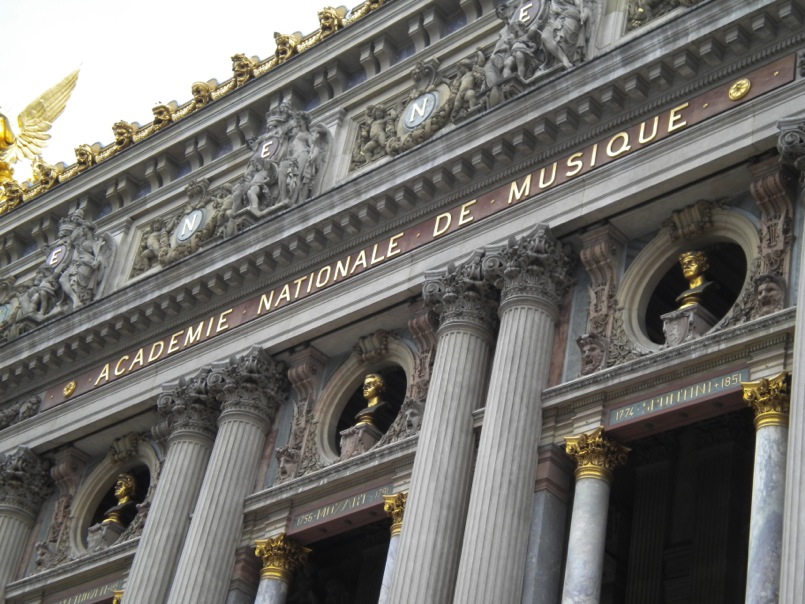 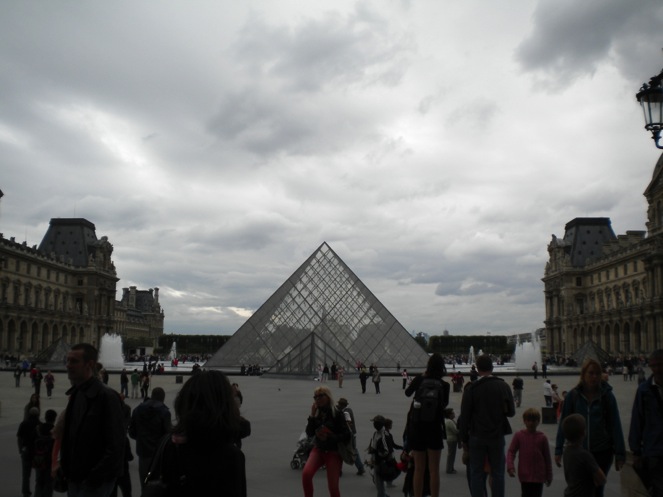 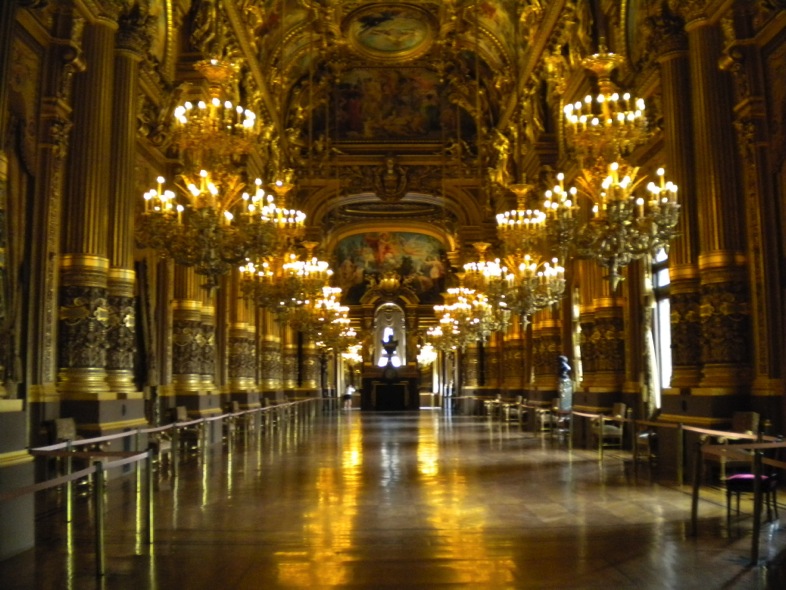 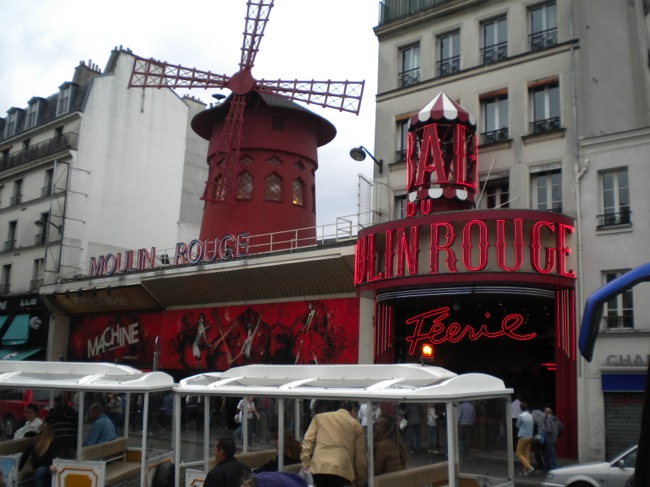 CAEN!
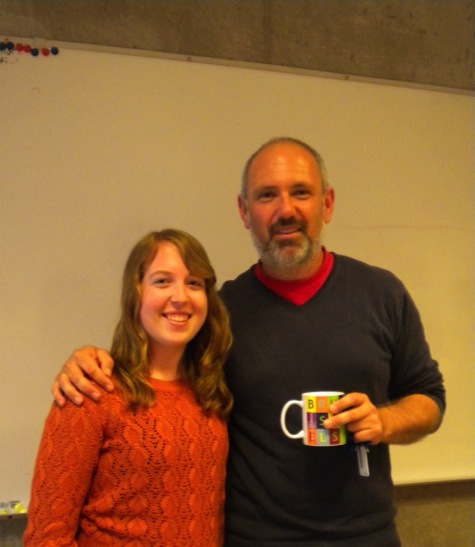 Dortoirs 
Les classes
Les excursions
Le centre-ville
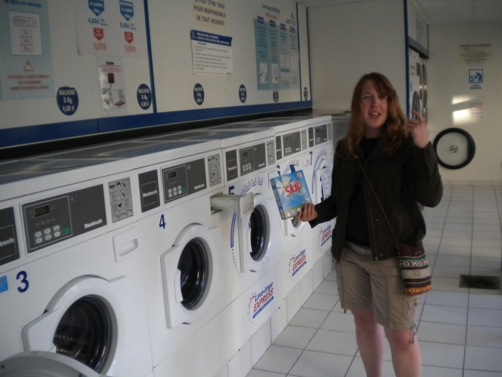 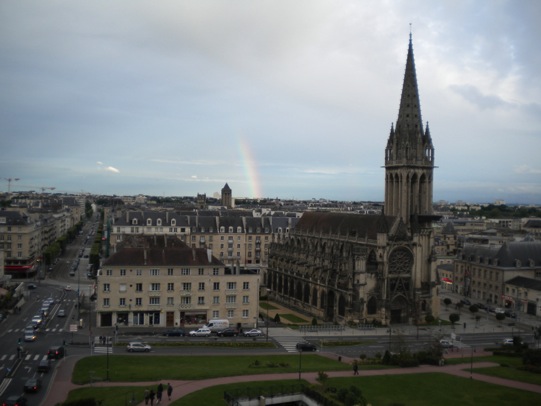 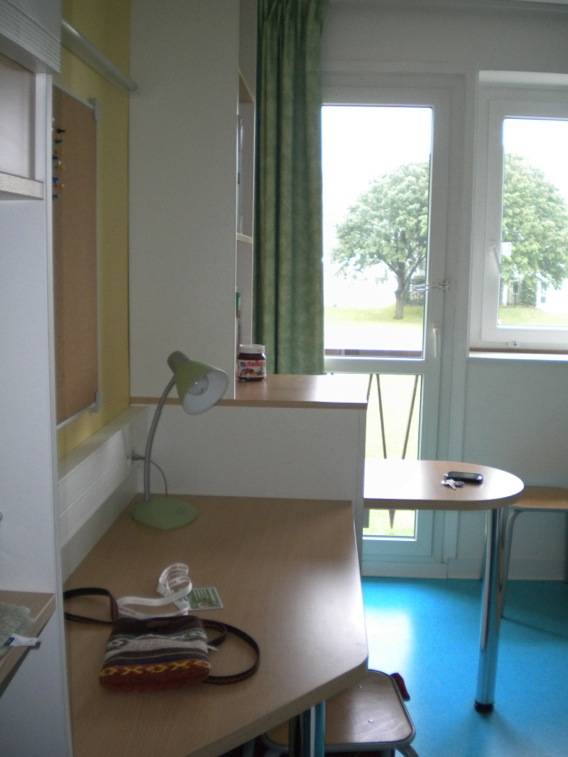 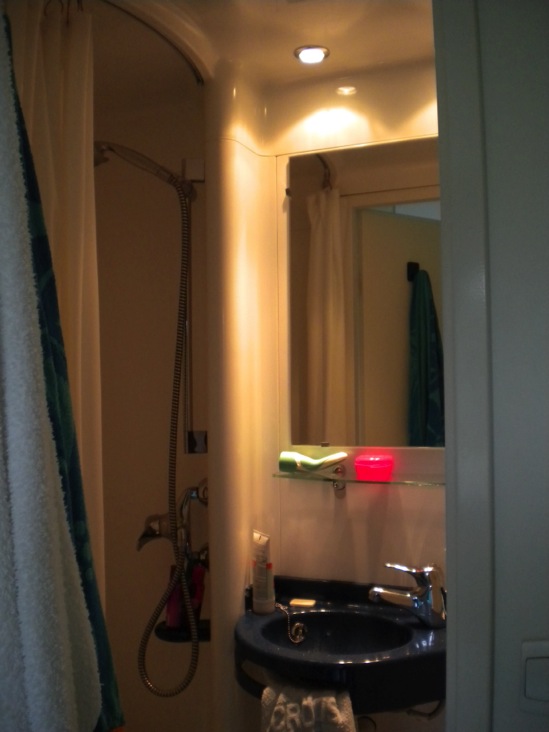 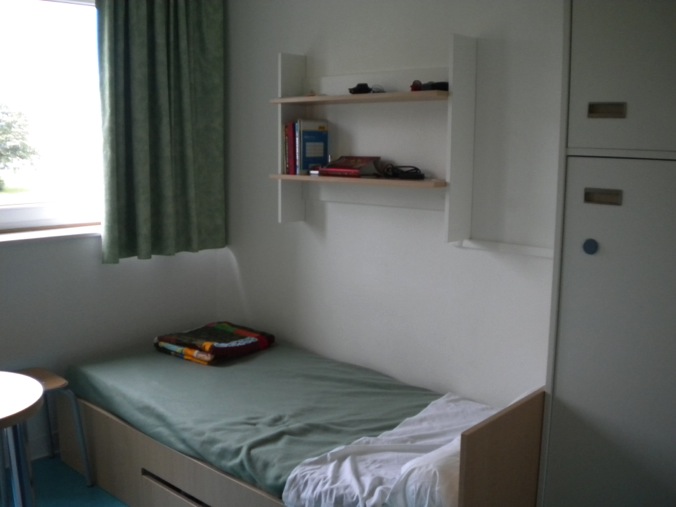 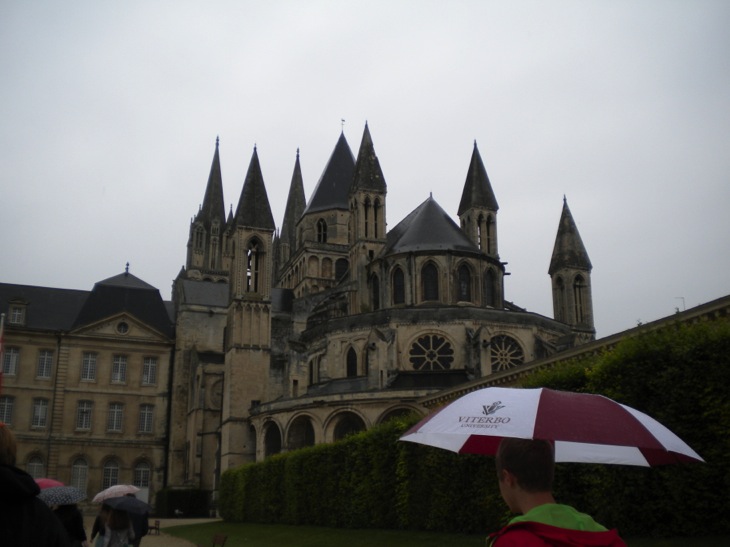 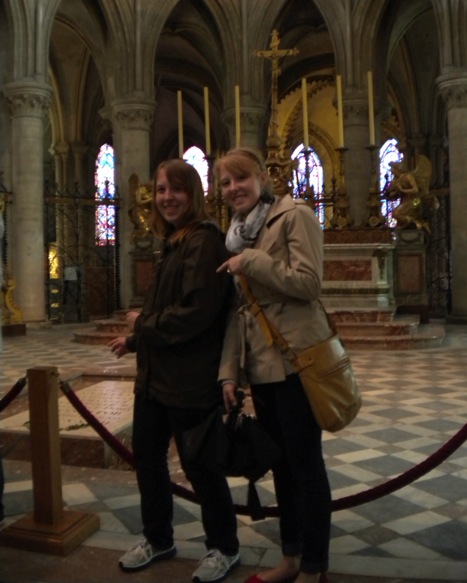 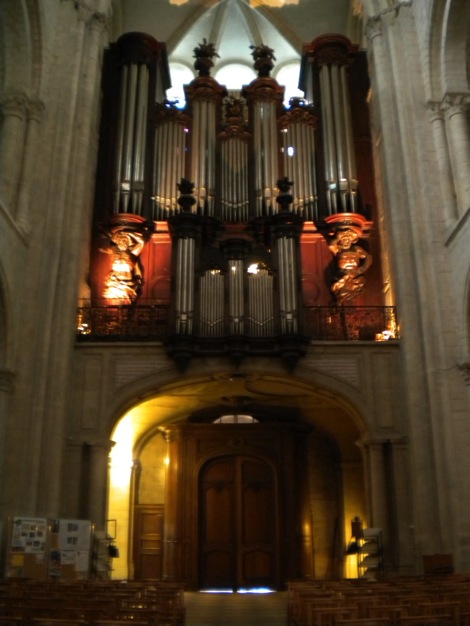 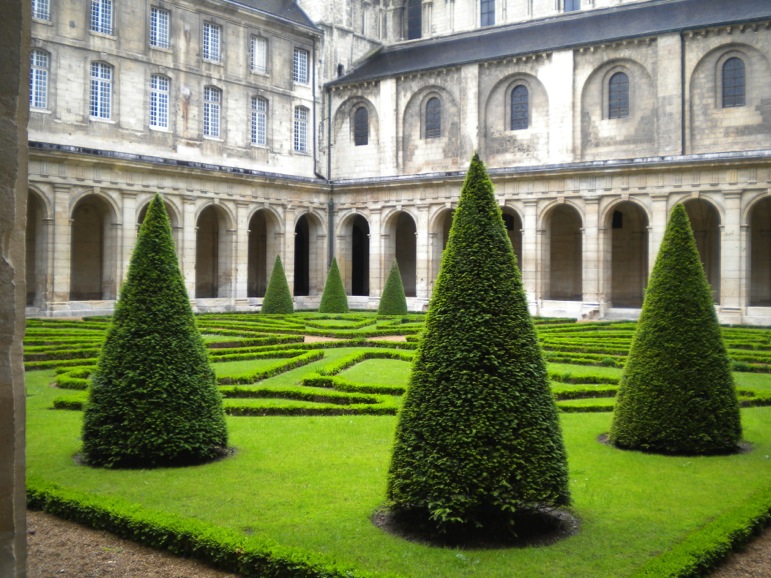 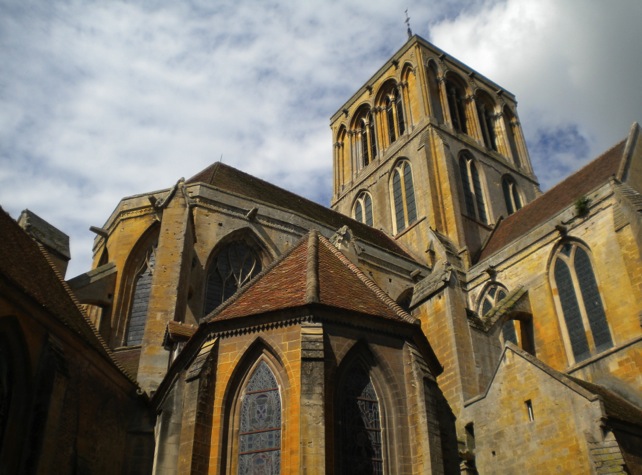 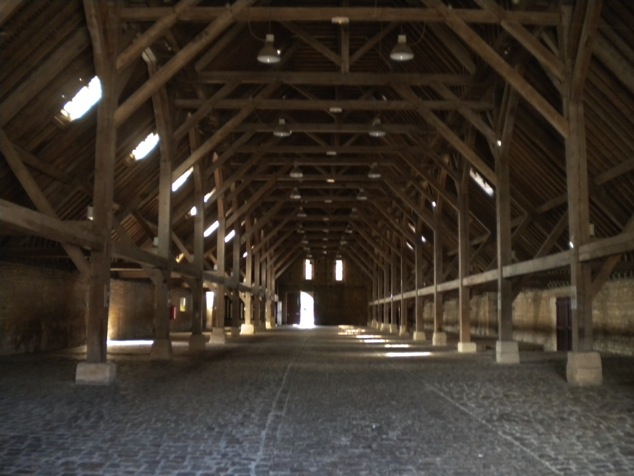 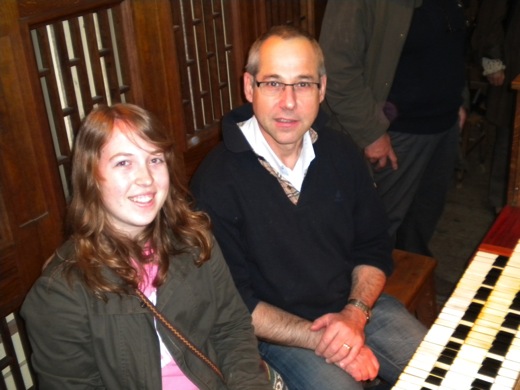 St. Pierre
Sur Dives
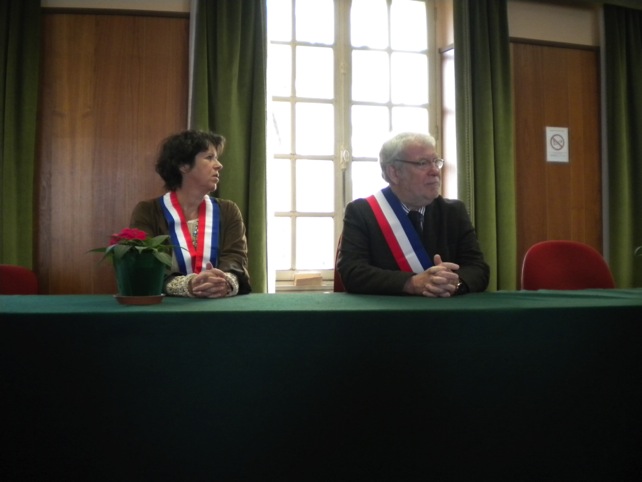 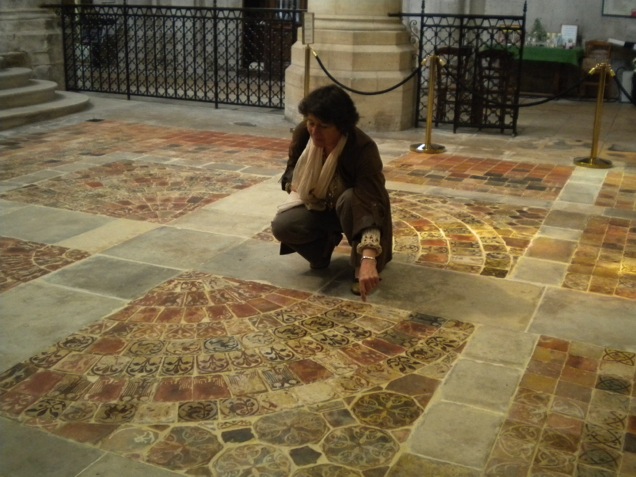 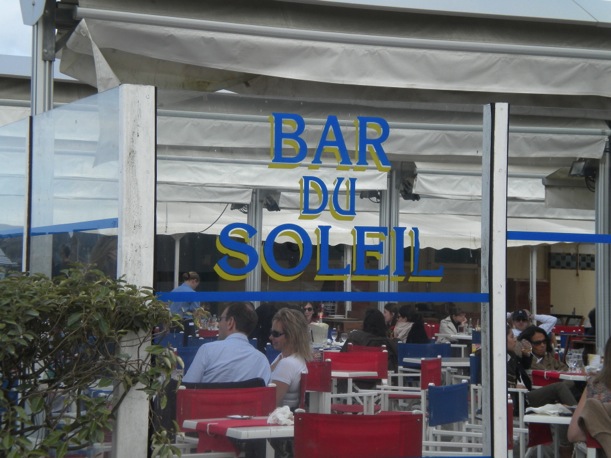 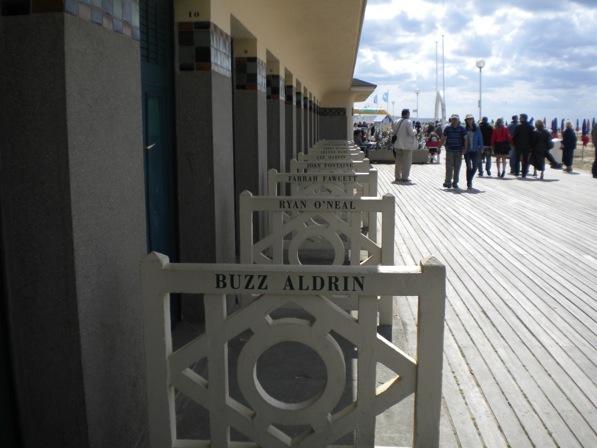 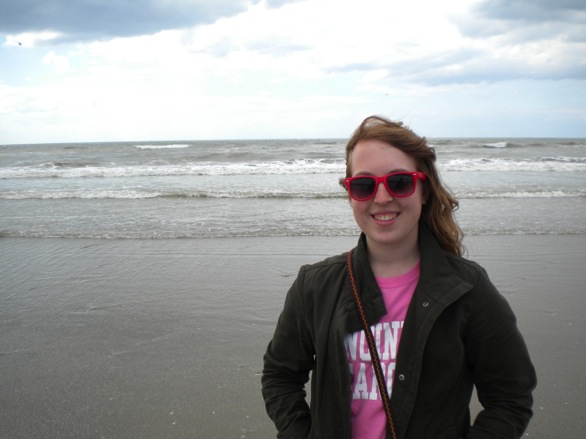 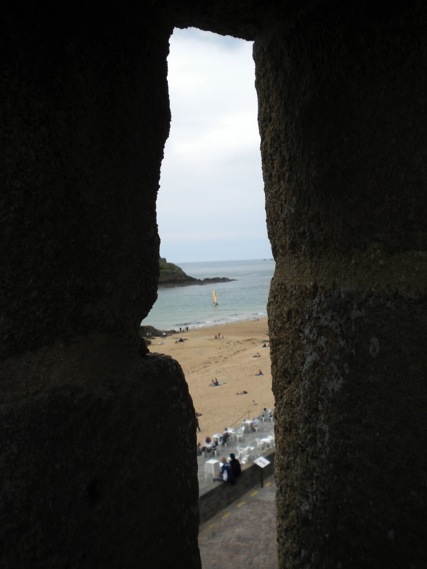 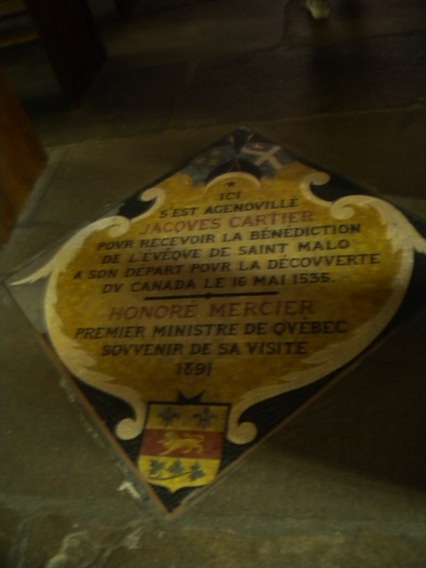 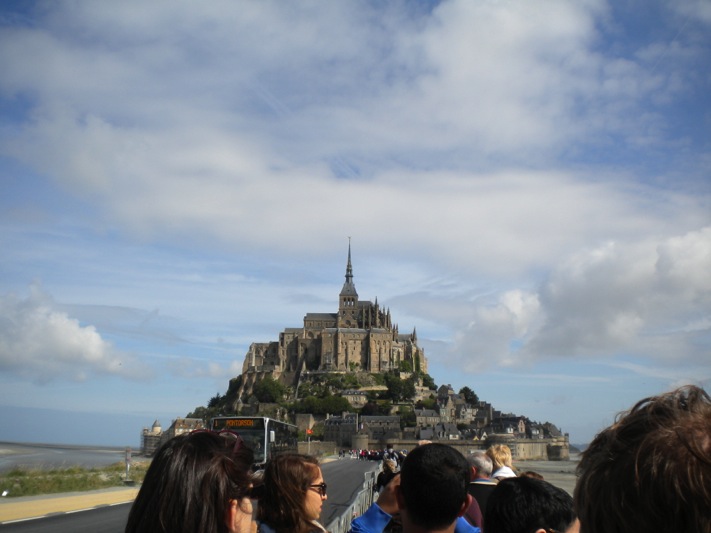 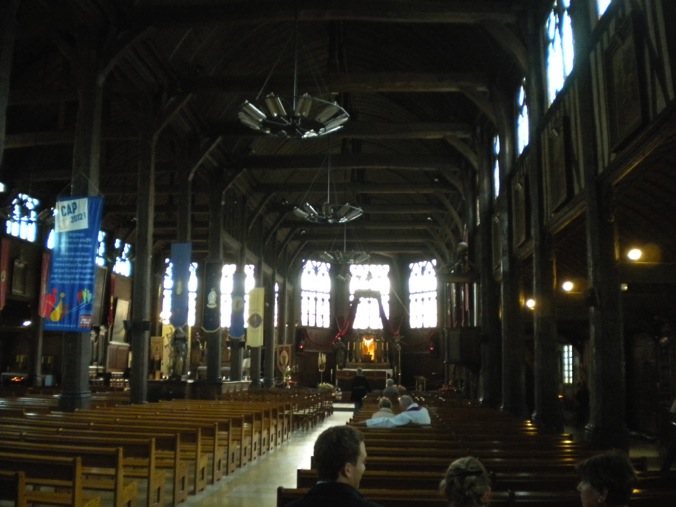 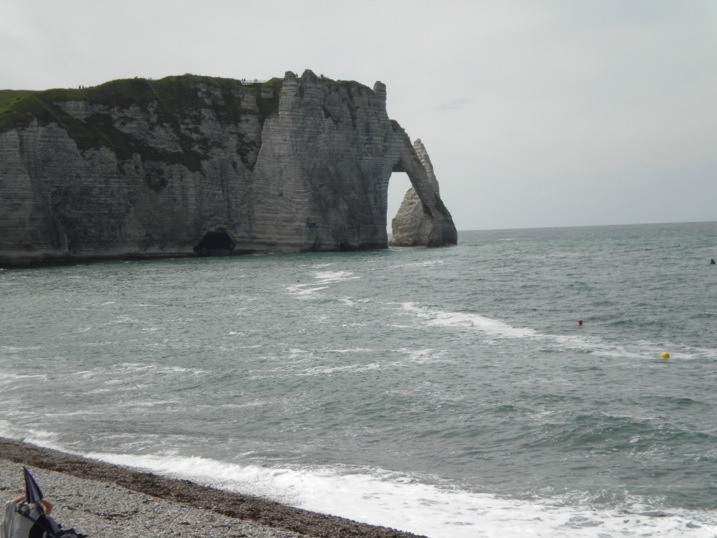 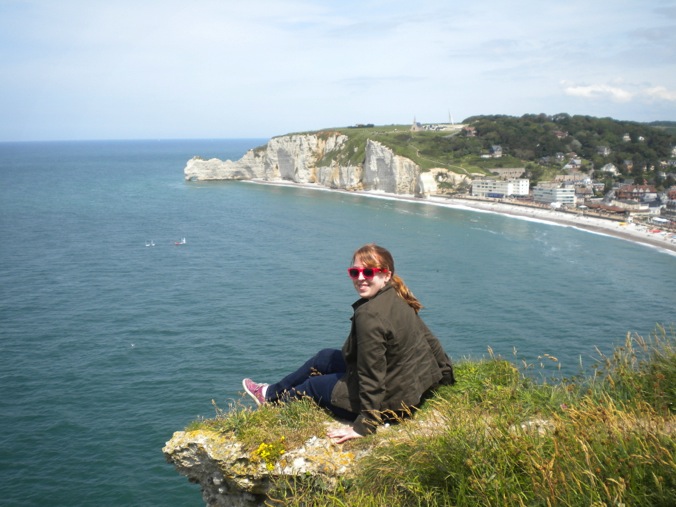 Les plages du débarquement
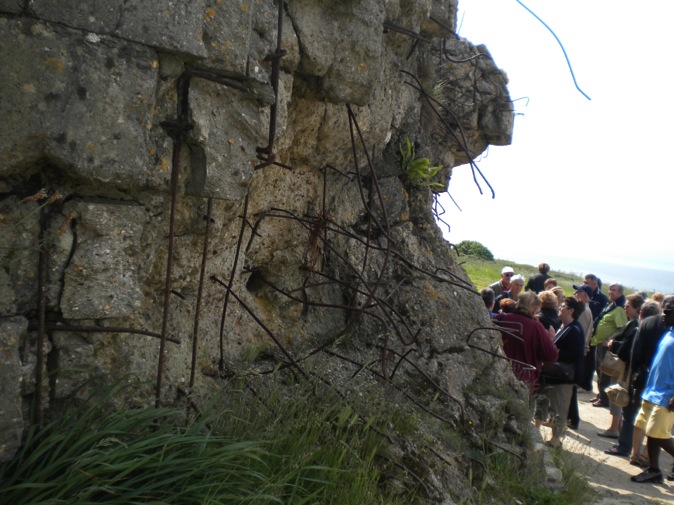 Cinq plages
Un jour
Les fortifications
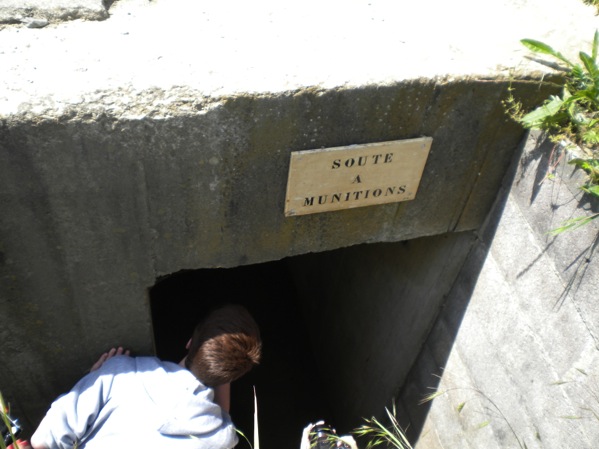 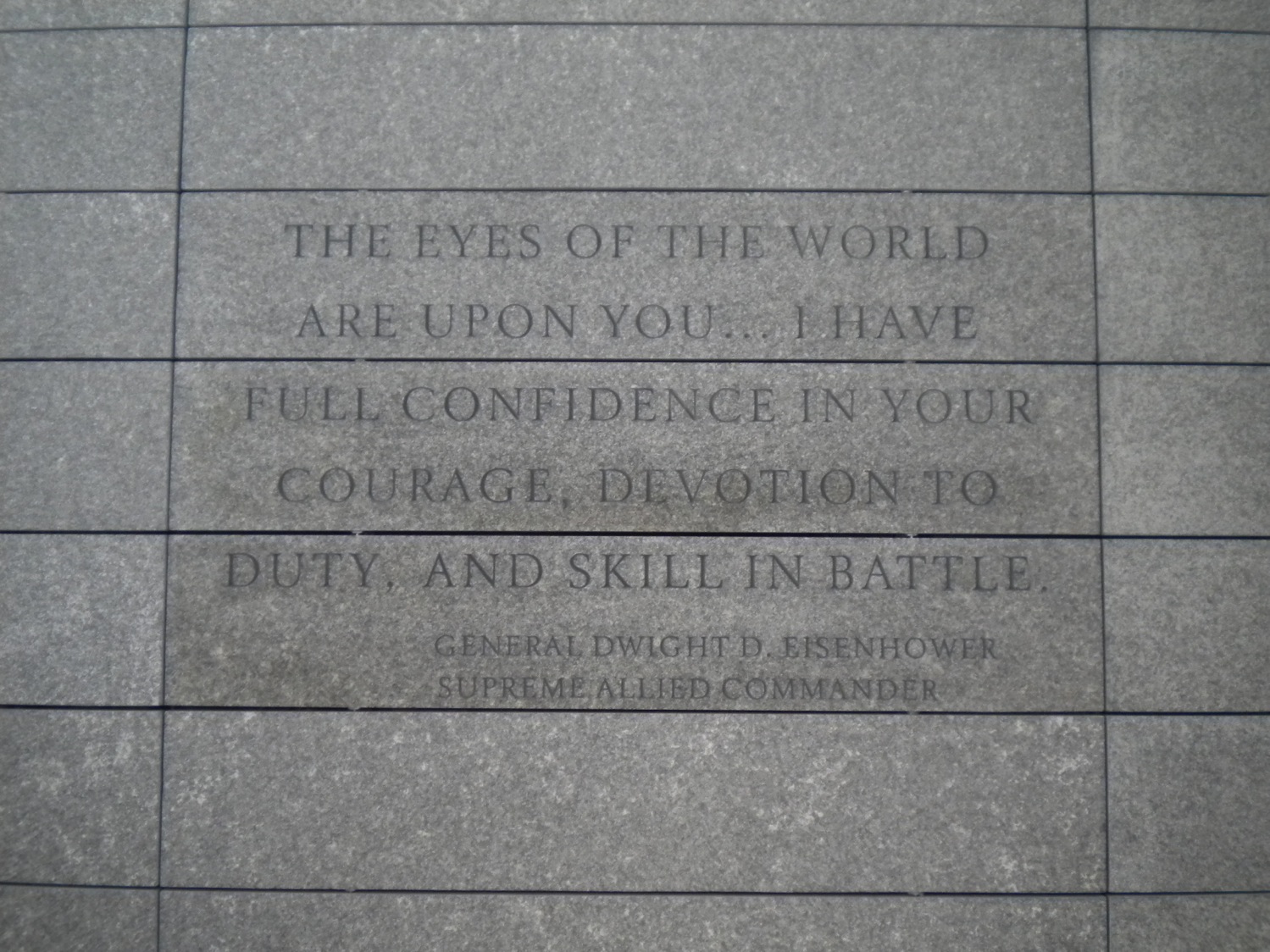 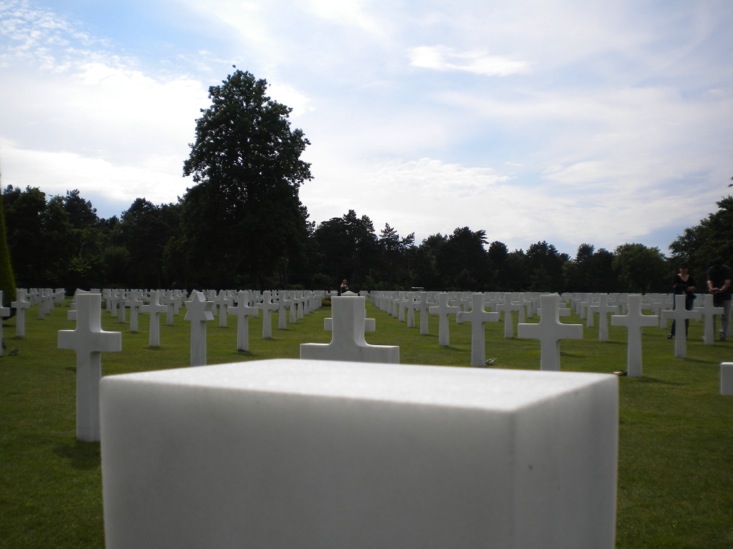 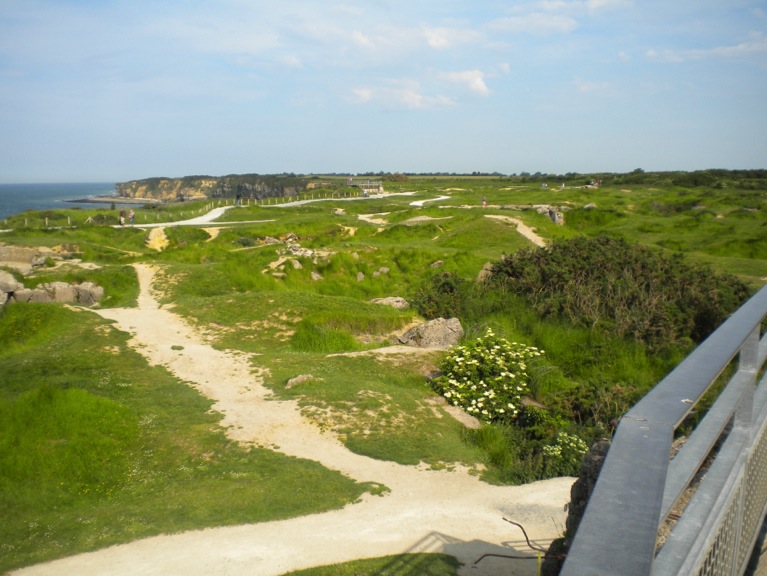 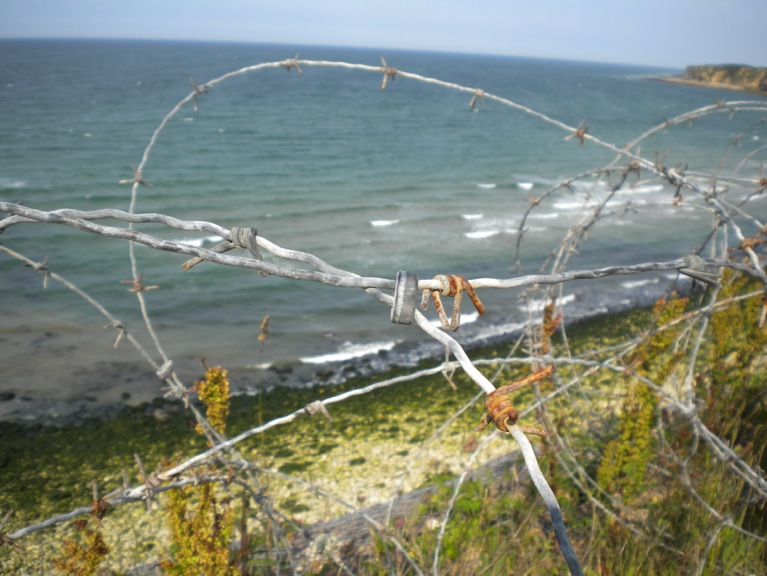 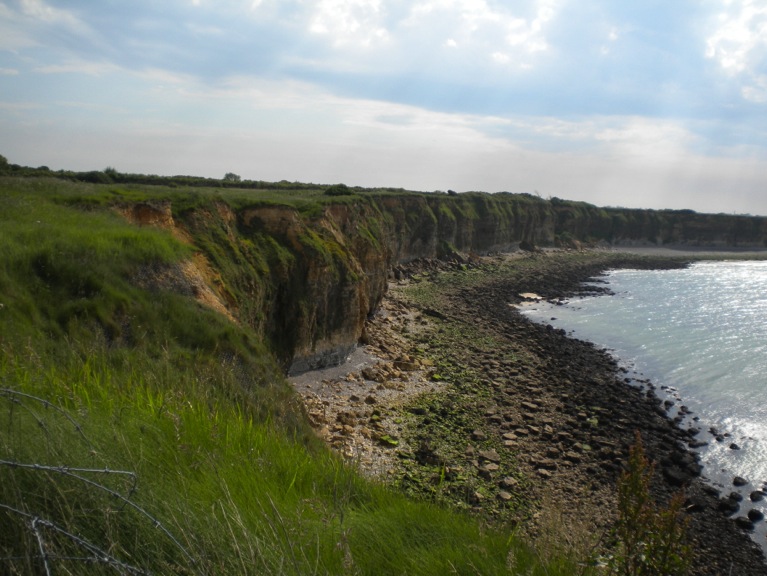 Les jours à Caen
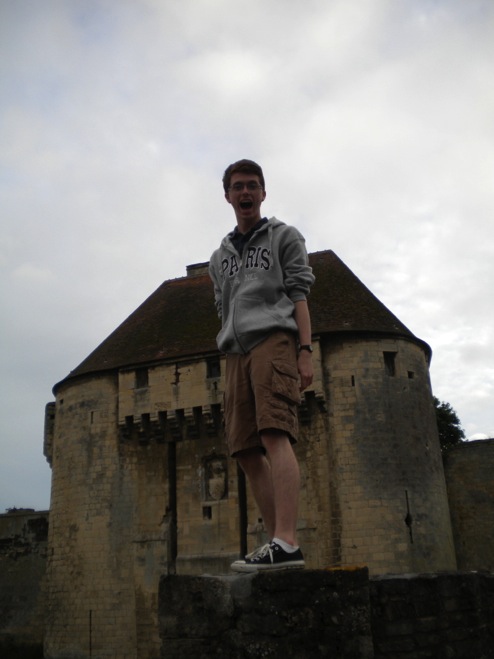 Le château
Le Mémorial de Caen
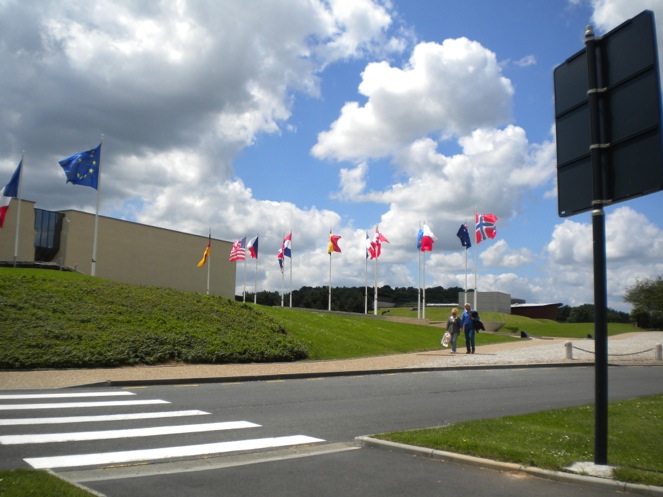 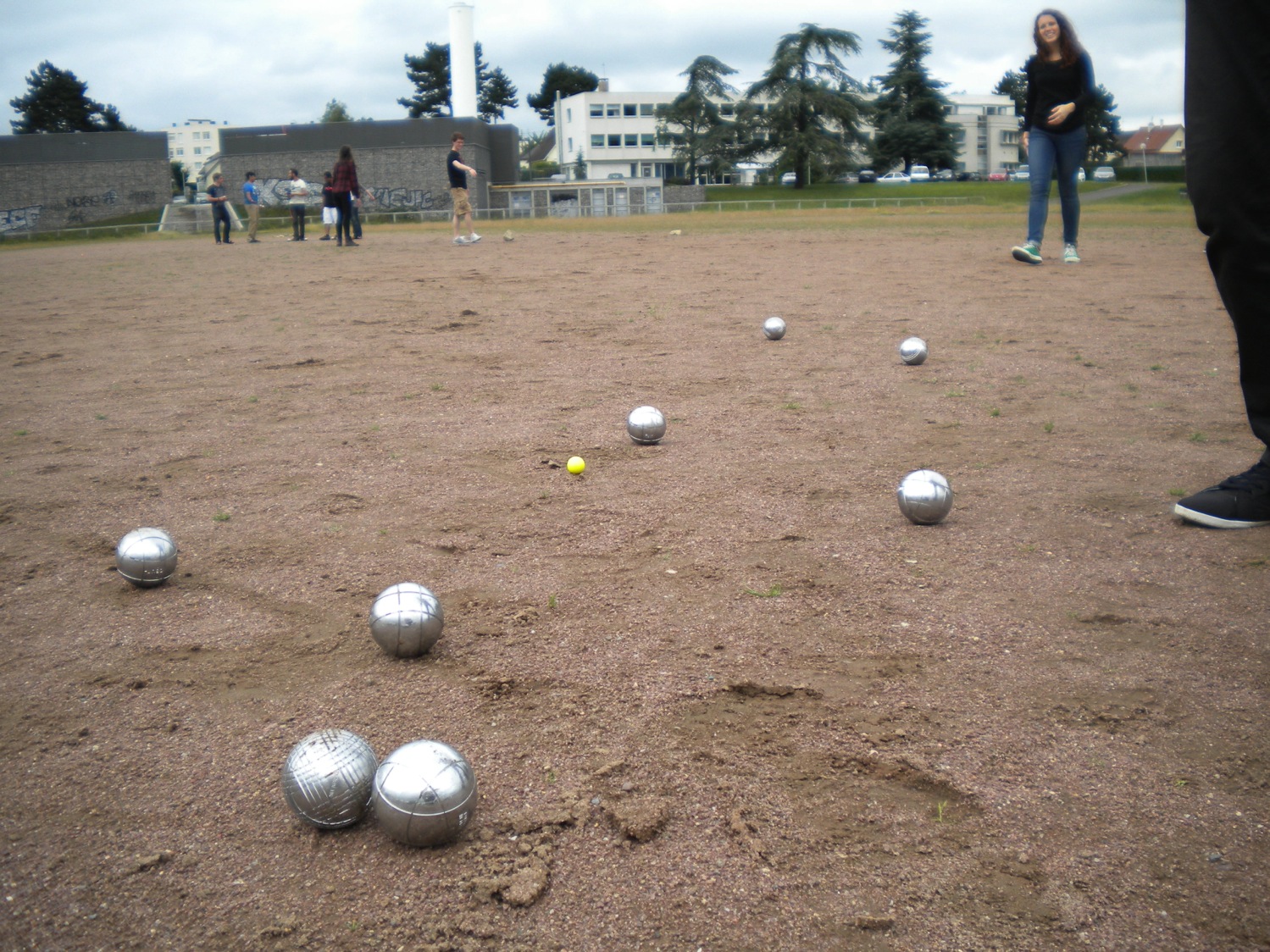 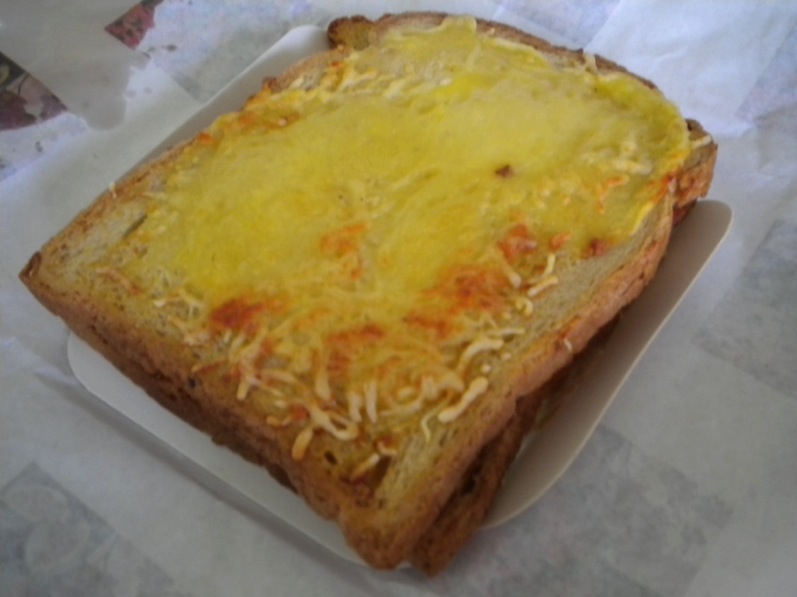 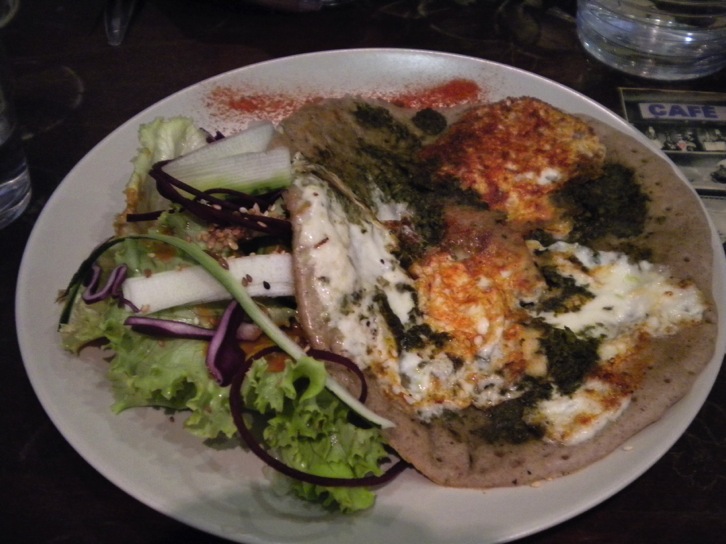 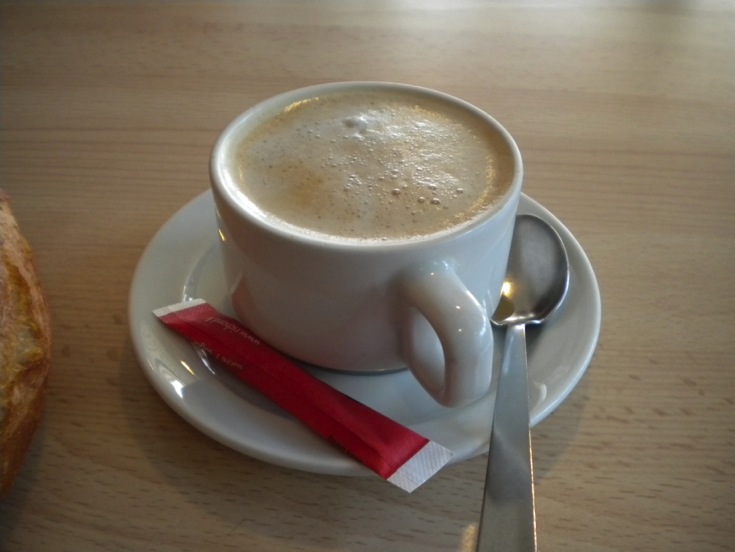 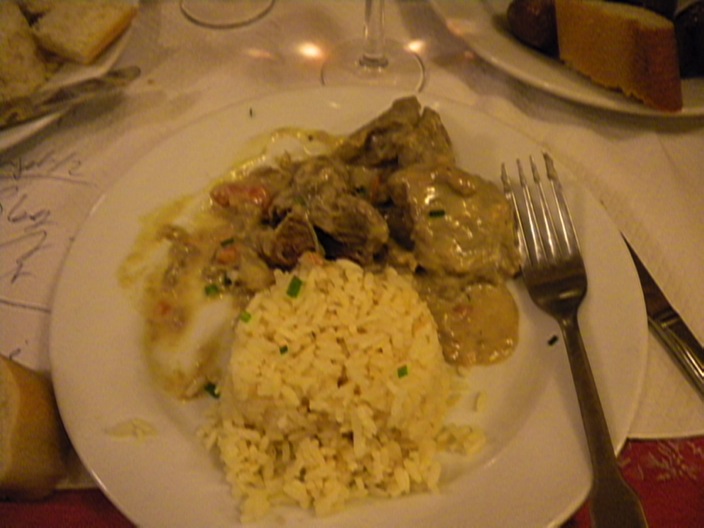 Questions? (En français)
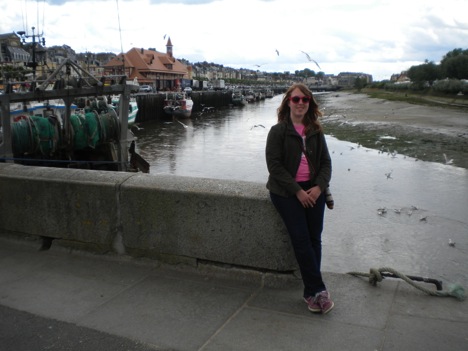 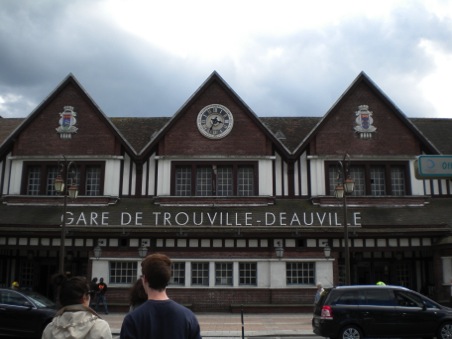 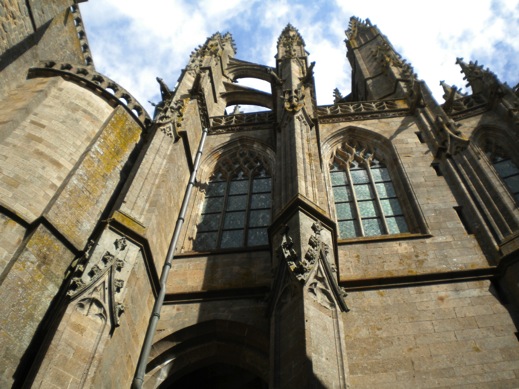 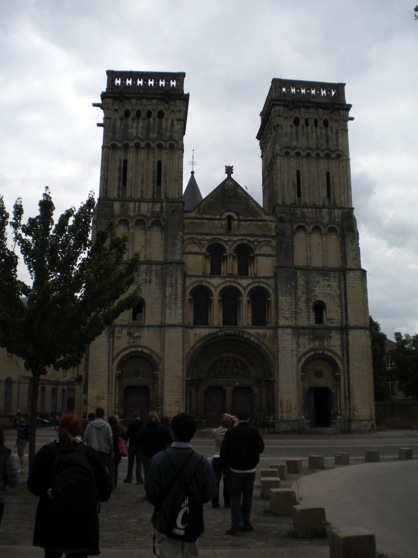 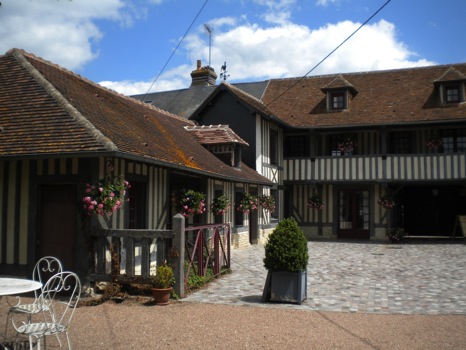 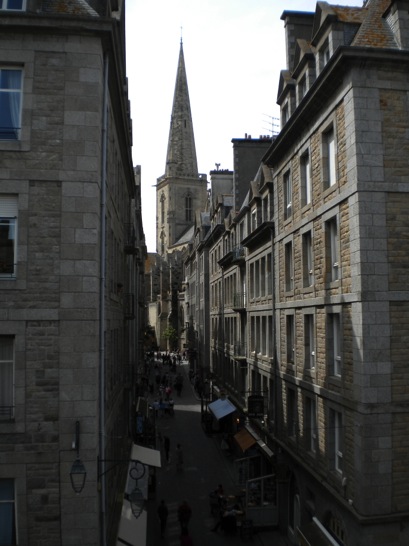 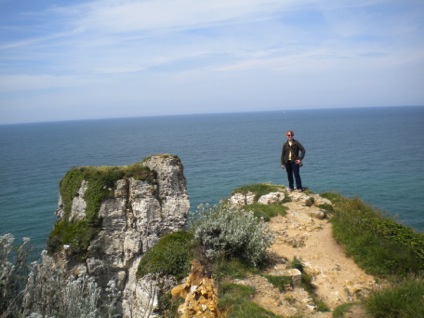